Our Section 8 Ofsted experience
Hitler hears about deep dives
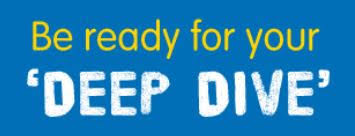 https://www.captiongenerator.com/1550052/Hitler-hears-about-deep-dives#.Xaz6bGqvrhU.twitter
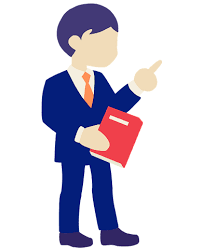 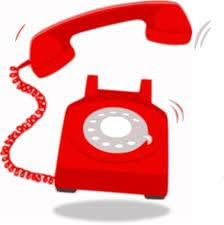 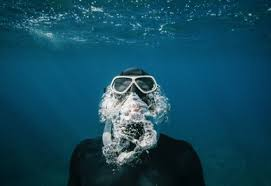 Admin Call: 
- Notification of inspection, 15 minute window
The Call:
1. In depth discussion
2. Importance of being prepared (have a prepared script)
3. Impression that Ofsted had started
4. Opportunity to set the tone and direct proceedings  
Uploading to the Portal:
Key docs
Day 1 – Briefing following Phone Call

Leaders/staff encouraged to challenge/question/debate
Quality assurance of SEF/correct improvement priorities/actions
3 deep dives: reading, maths, music (opp. to set out a timetable)
90% of inspection would be focussed on curriculum (T&L) 
Inspector had reflected on historical data, but did not want look at current data
Triangulation of evidence – what is the intended curriculum, how is it being implemented, what impact is that having on outcomes for pupils
‘Knowing more, remembering more’ phrase used regularly
Personal development – what opportunities are pupils given beyond the academic subjects
Behaviour – what is this school really like? Does school have high expectations? Is behaviour system applied consistently? Are routines appropriate? Is behaviour in lessons disruptive (low level)? How does school deal with bullying/prejudiced behaviour?
Opportunities to meet with pupils/parents 
Safeguarding/SCR review
SENDCO/pastoral meeting – to discuss provision
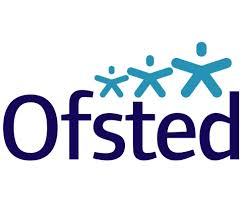 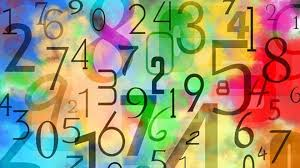 Day 1 – Maths Deep Dive 



What are the aims of your curriculum?
Why had the school chosen to follow Maths Mastery?
How is maths assessed and how is assessment used to inform planning?
What should the inspector expect to see in lessons?
Joint lesson visits 
Pupil interviews with joint book look – follow up subject leader meeting re. books
Compliance
Subject Leader meeting – focus on intent and evidence of progression & impact
Teacher meeting – gage staff voice/understanding – real emphasis on expecting to hear a common message (same for reading)
Teachers asked to reflect on the lessons seen - most interested in next steps and how the children were being moved on or a concept was being built on/reinforced
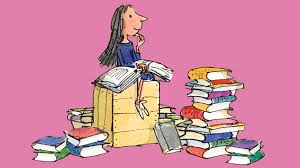 Day 1 – Reading Deep Dive


Lesson observations
Pupil interviews and joint book look (inc. current reading book, journal) 
Review of whole school reading approach, reading challenge, text suitability
Checking how systematic our approach to reading was/consistency of practice/expectation – impact of CPD in this area
Focus on scheme to support lowest ability readers and wider provision to include phonics and spelling
Observation of interventions 
Pupil access to reading material, reading journal
How does reading material support English units, T&L in wider curriculum?
What knowledge did we expect pupils to gain from their reading and what was the wider intended impact?
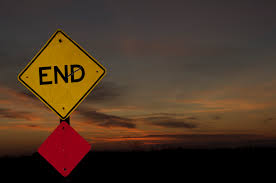 Day 1 – Rounding Off




Further discussion about behaviour and behaviour systems in school
Monitoring of play and lunchtime behaviours/activities
Chatting to pupils – how committed are they to their learning, what pride they take in their work/school, how resilient they are to challenge/change?
Pupil led tour of the school – further checking pupils attitude towards school & triangulating evidence
Safeguarding review
SEND/pastoral meeting – focussing on provision in school, impact of provision, progress pupils were making
Initial discussions about how the school plans for personal development
Day 2 – Morning




Briefing
Parent View responses feedback
Talking to parents on the playground
Continued focus on behaviour – ‘schools ability to maintain standards across the second day’
Further focus on reading & approaches to the teaching of phonics – especially for bottom 20%
Governor Meeting
Further book looks – with subject leader meetings 
Learning environment review 
Leadership update
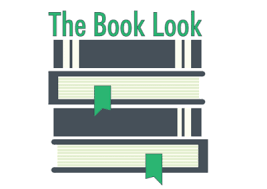 Day 2 – Final Stretch 




Music Deep Dive: meeting with music subject lead, review of provision, planning/scheme, progression of knowledge and skill
Discussions about wider curricular music opportunities – staff, children and parents 
Review of performance opportunities
Observation of music sessions

Review of SMSC provision – is a systematic, progressive approach in place 
How does curriculum match school values/ethos 
Does intent match reality?

Feedback
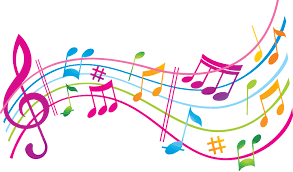 Common Themes for Good Schools under new Ofsted framework:




Recommend the following blog post:

What do Ofsted Reports reveal about the way schools are being inspected under the new framework

David Didau 

 
https://learningspy.co.uk/leadership/what-do-ofsted-reports-reveal-about-the-way-schools-are-being-inspected-under-the-new-framework/
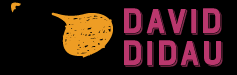 Not anti-accountability
Welcome a more nuanced approach to school data/PP
New framework is a greater test of the wider team/subject leads/staff 
‘Hero leaders’ will struggle
Staff need to be able to talk comfortably about the aims for a subject and know the curriculum well
Workload shift 


Interesting Read:

https://noordinaryclassroom.home.blog/2019/10/29/dear-ofsted/
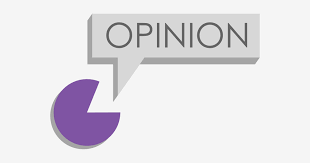